Reserve Land and Environment Management Program (RLEMP) 101
January 2025
What is RLEMP?
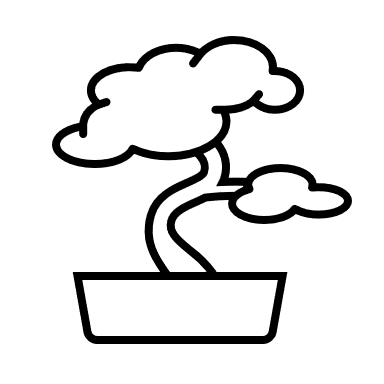 The Reserve Land and Environment Management Program (RLEMP) is an ISC land management capacity building program created in 2005. It provides funding to First Nations to build capacity and to offset the costs of managing land, natural resources and the environment on reserve lands under the Indian Act.

Through RLEMP, a First Nation trains a land manager through the Professional Lands Management Certification Program (PLMCP). This supports First Nation land managers in developing the skills and knowledge required to perform highly technical land management functions.

RLEMP First Nations take on land management responsibilities, with support from ISC, and can prepare for further steps towards service transfer as they choose, such as through the Framework Agreement on First Nation Land Management (FAFNLM).
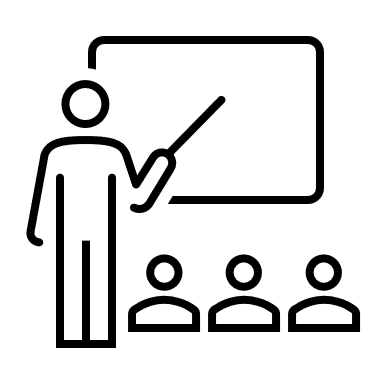 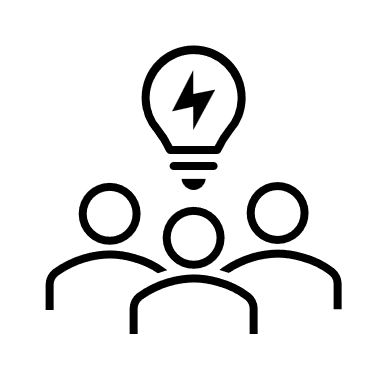 Levels of Responsibility in RLEMP
The program is structured into three progressive levels of responsibility that build capacity as communities assume greater responsibility in managing land activities:
Current State of the Program
Distribution of the 
148 RLEMP First Nations*
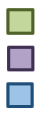 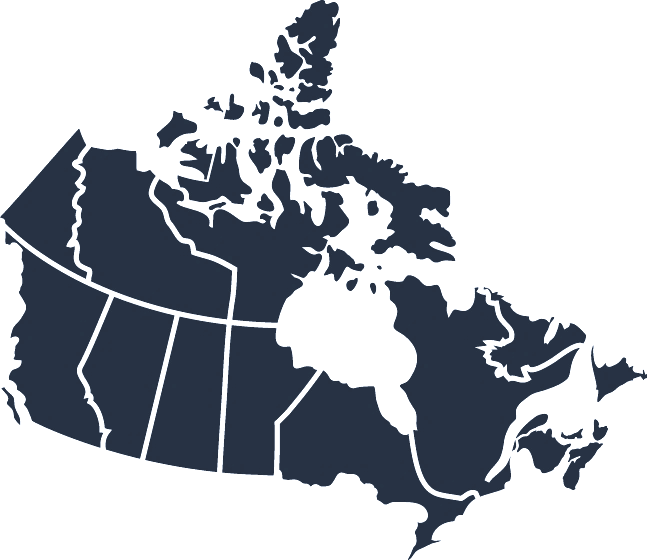 Training & Development First Nations (35 in total)
Operational First Nations (105 in total)
Delegated Authority First Nations (8 in total)
7/32/3
1/0/0
8/25/1
4/20/2
NWT
4/9/1
2/8/1
2/7/0
7/4/0
ATL
QC
AB
BC
MB
ON
SK
*Updated as of January 2025
RLEMP Entry Process
1
2
3
4
5
RLEMP – Training and capacity support
First Nations in RLEMP are funded to train a land manager for their community through the Professional Lands Management Certification Program (PLMCP) and provided further funding to offset costs to operate a lands office. 
PLMCP delivery has been transferred to the National Aboriginal Land Managers Association (NALMA), which provides professional development and technical expertise support in relation to land management for First Nations. Students complete the PLMCP in two levels to receive certification:









For land managers with significant experience, NALMA offers a Prior Learning Assessment to recognize existing knowledge and expertise.
Training supports RLEMP’s Key Functions
Once a land manager has become certified through the PLMCP they will then lead activities in a First Nation’s land office to support and build capacity in areas such as:
Community land-use planning
Management of reserve land and natural resources
Completion of leases, permitting allotments, and other land instruments
Environmental Management
Compliance with policy and legislative frameworks
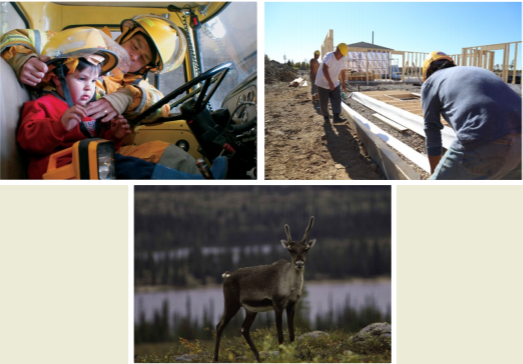 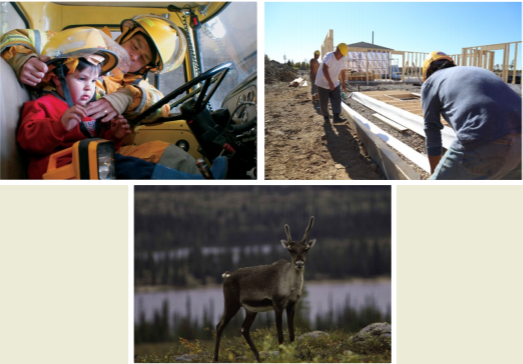 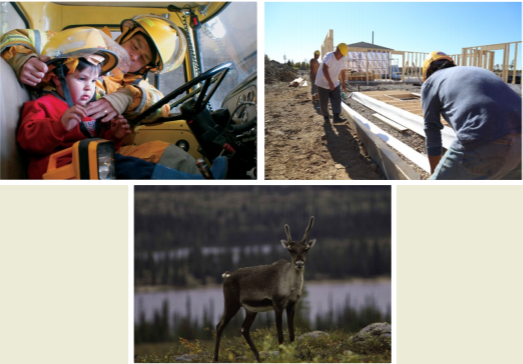 Budget 2023
Budget 2023 invested $30 million over five years, beginning in 2023-2024, to expand and enhance RLEMP. This will support First Nations in developing capacity to exercise increased responsibility over their lands, resources, and environment. 
First Nations land management capacity-building through RLEMP supports the prerequisite land management activities (i.e., surveys, land assessments) needed to advance subsequent economic opportunities. 
The announced funds are supporting critical program improvement efforts that were identified in a 2017 First Nations national engagement session and a 2023 internal evaluation of land management sub-programs.
Budget 2023 investments are enabling:
The introduction of a base-level of funding for RLEMP participants ($70,000 at the Operational Level); and
25 to 44 new First Nations to join RLEMP.
Questions?
Additional information on RLEMP can be found on ISC’s website:
Reserve Lands and Environment Management Program (sac-isc.gc.ca)

Questions can be directed to:
rlemp@sac-isc.gc.ca